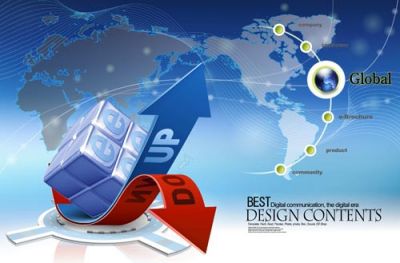 ИННОВАЦИОННЫЕ ТЕНДЕНЦИИ В ОБРАЗОВАНИИ КАК ОТВЕТ НА ВЫЗОВЫ ГЛОБАЛИЗАЦИИ
Михайлева Екатерина Геннадиевна
доктор социологических наук, профессор
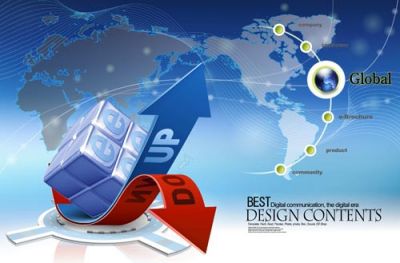 Изменение самого образа современного образования
Непривычное
Неожиданное
Продаваемое
Маркетируемое
Меняется под влиянием других сфер общества
Лоскутное
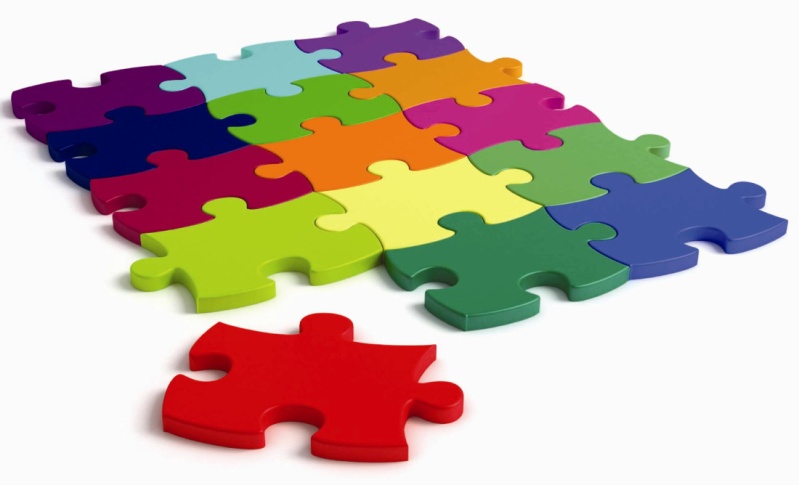 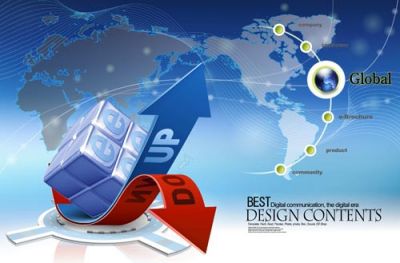 Сокращение дистанции между университетами и обществом
Во всем мире под влиянием глобального капитализма дистанция между университетами и обществом сократилась практически до нуля
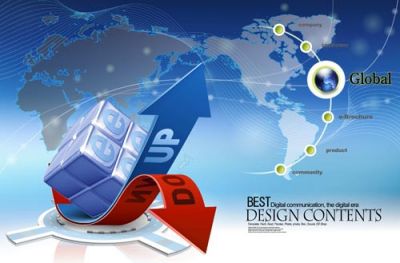 Изменение структуры заказа образованию со стороны общества
«Мутация» профессий

Появление новых профессий
Отмирание рутинных профессий
Кризис профессии преподавателя
«Рождение» новых компетенций

Формулировать неструктурированные задачи
Выдвигать новые идеи
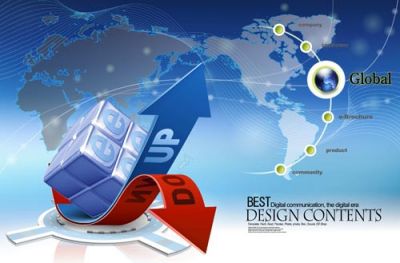 Важнейшие навыки для успеха в работе будущего (Future Work Skills 2020)
Понимание смыслов
Социальный и эмоциональный интеллекты
Умение мыслить вне рамок и правил, адаптивное мышление
Межкультурная компетентность
Вычислительное мышление
Медиа-грамотность
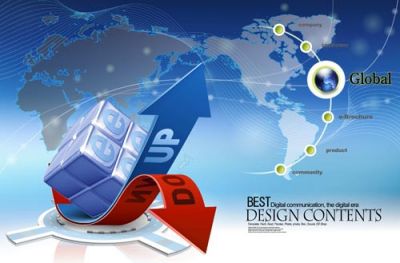 Важнейшие навыки для успеха в работе будущего (Future Work Skills 2020)
Междисциплинарность
Проектное мышление
Управление информацией
Умение работать удаленно
Самомотивация
Тайм-менеджемент
Управление онлайн-рекрутингом
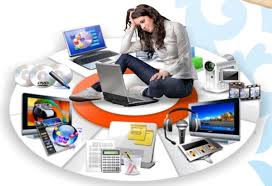 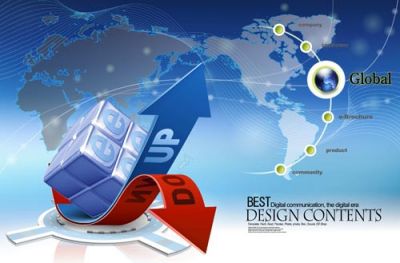 Экспансия образования в Интернет
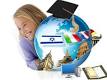 Число студентов, обучающихся в системе высшего образования в настоящее время превышает 200 миллионов во всем мире, по сравнению с 47 млн. в 1980 году. Контингент учащихся, по прогнозам, превысит 660 миллионов к 2040 году, это будет означать 10% населения мира в возрасте 15-79 лет (по сравнению с 4% в 2012 году)
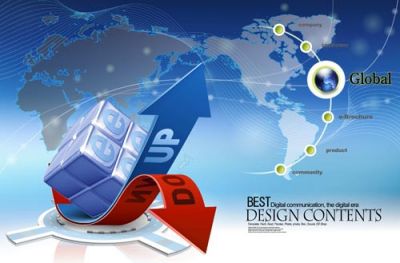 Внедрение новых принципов управления образованием
«Управление талантами» - совокупность инструментов управления персоналом, которые дают возможность организации привлекать, эффективно использовать и удерживать сотрудников, которые вносят существенный вклад в развитие организации
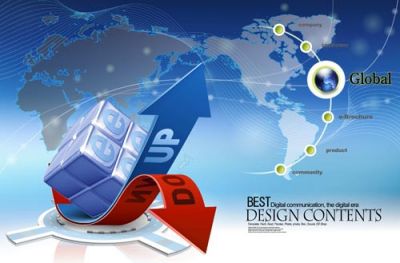 ИСПОЛНИТЕЛЬ
ГЕНЕРАТОР
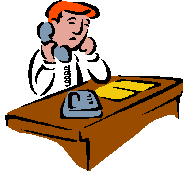 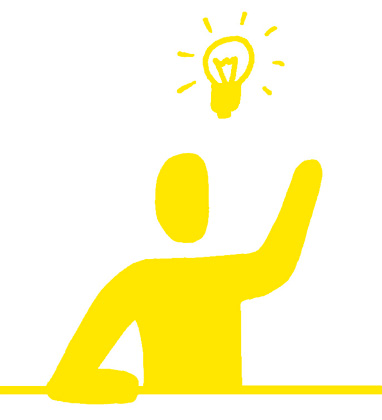 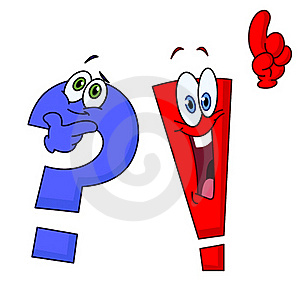 Стив Джобс: «Нет смысла нанимать толковых людей, а затем указывать, что им делать. Мы нанимаем людей, чтобы они говорили, что делать нам»
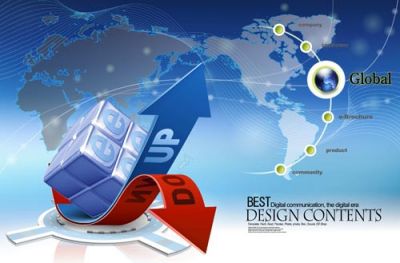 Усиливающаяся ориентация на предпринимательско- ориентированные формы и принципы образовательной активности
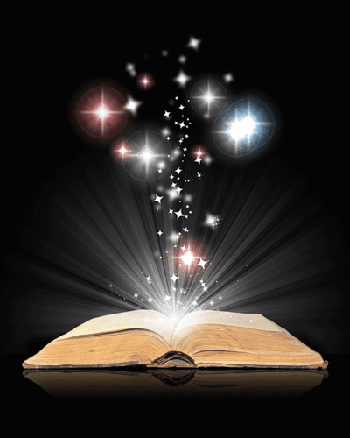 Университет классический
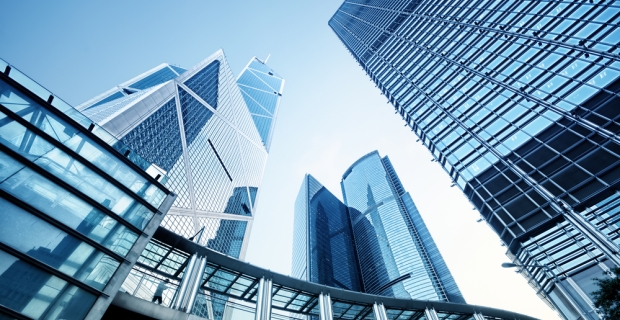 University corporation
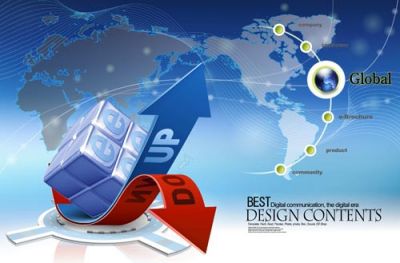 Смена функций университетов
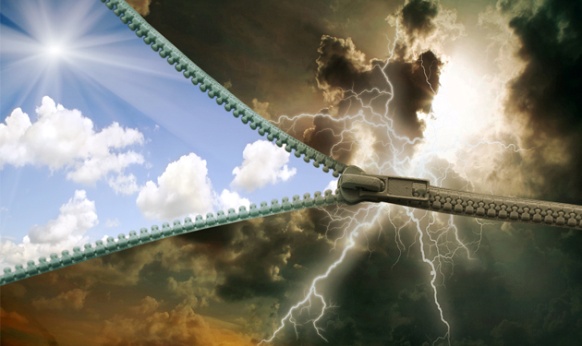 «Конечно, образование должно реагировать на потребности общества. Но это не значит, что стоит полностью подчинять себя нуждам современного капитализма. В действительности, бросив вызов этой отчуждённой модели обучения, можно удовлетворить нужды общества гораздо лучше» (Т. Иглтон)
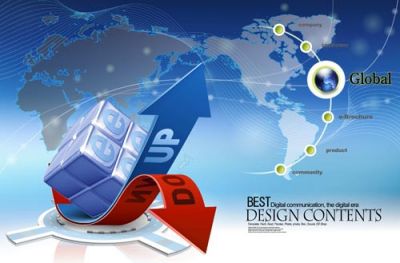 Успехов вам!
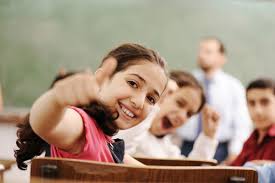